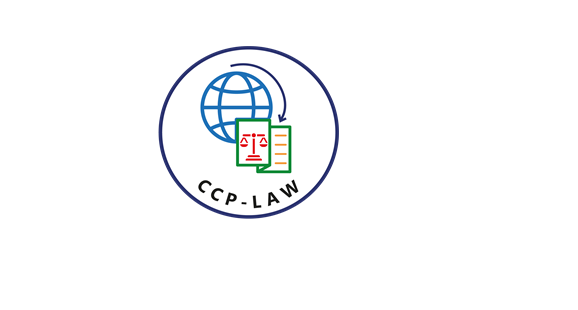 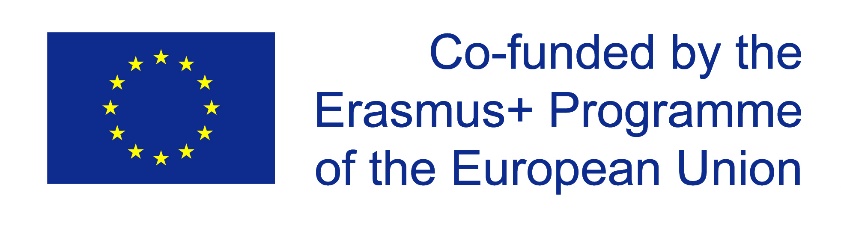 CCP-LAW
Curricula development on Climate Change Policy and Law
Subject: Climate Change Governance
Topic 6: Intergovernmental Panel on Climate Change (IPCC)
Instructor Name: …
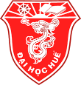 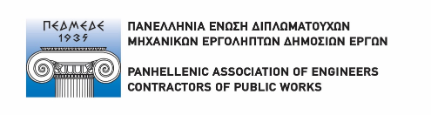 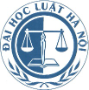 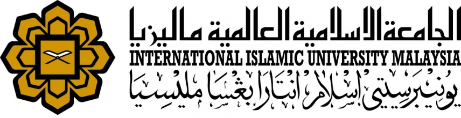 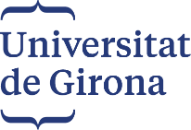 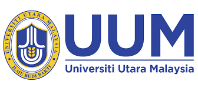 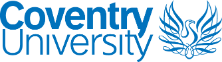 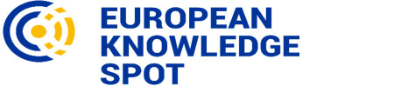 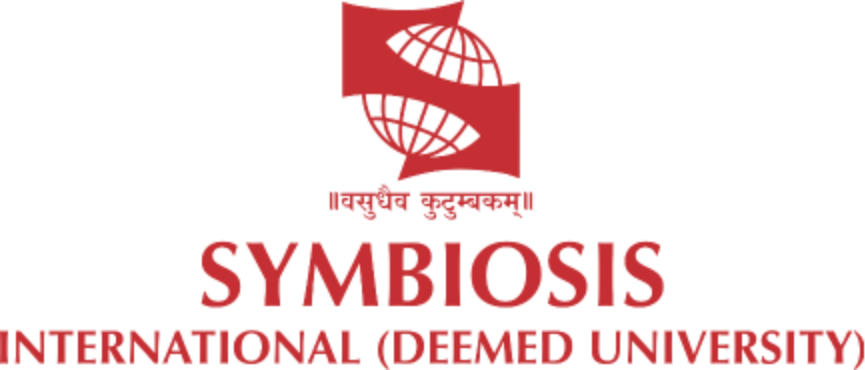 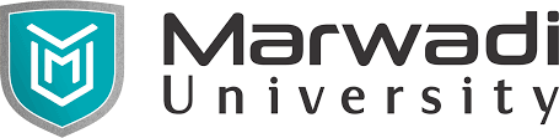 Project No of Reference: 618874-EPP-1-2020-1-VN-EPPKA2-CBHE-JP: 
The European Commission's support for the production of this publication does not constitute an endorsement of the contents, which reflect the views only of the authors, and the Commission cannot be held responsible for any use which may be made of the information contained therein.
In this topic, we will cover…
About IPCC
IPCC reports 
IPCC activities 
IPCC working groups and Task Force
About Intergovernmental Panel on Climate Change (IPCC)
Background and Establishment
Founding year (1988)
Established by: World Meteorological Organization (WMO) and the United Nations Environment Programme (UNEP)
Purpose and Objectives
To assess scientific information related to climate change
To provide policymakers with regular scientific assessments on climate change, its implications, and potential future risks
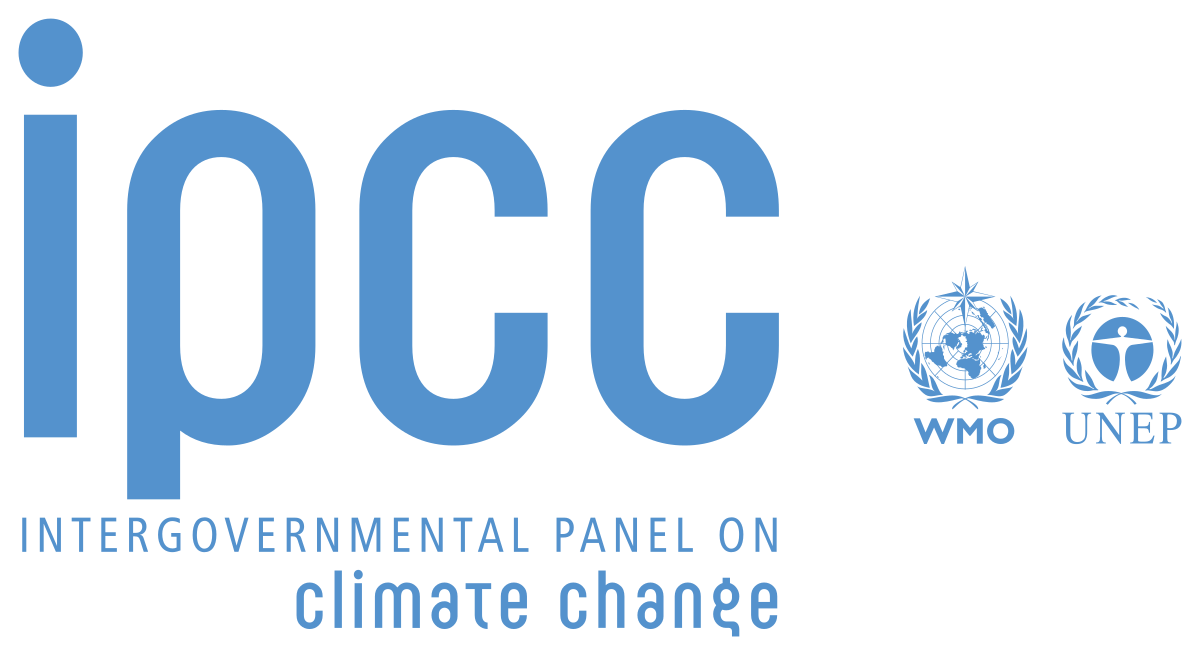 IPCC
Reports
IPCC Reports
Assessment Reports (ARs)
Comprehensive reviews published approximately every 5-7 years
Key reports: First Assessment Report (FAR), Second Assessment Report (SAR), Third Assessment Report (TAR), Fourth Assessment Report (AR4), Fifth Assessment Report (AR5), Sixth Assessment Report (AR6)
Special Reports
Address specific issues such as global warming of 1.5°C, climate change and land, and the ocean and cryosphere in a changing climate
Methodology Reports
Guidelines for National Greenhouse Gas Inventories
Assessment Reports
Definition and Purpose
Comprehensive reviews of the state of knowledge on climate change
Published approximately every 5-7 years
Structure
Divided into three working group contributions and a synthesis report
First Assessment Report (FAR)
Published: 1990
Key Findings
Evidence of climate change and human influence
Need for international cooperation and policy response
Impact
Basis for the establishment of the United Nations Framework Convention on Climate Change (UNFCCC)
Second Assessment Report (SAR)
Published: 1995
Key Findings
Strengthened evidence of human impact on climate
Highlighted the need for adaptation and mitigation
Impact
Influenced the adoption of the Kyoto Protocol
Third Assessment Report (TAR)
Published: 2001
Key Findings
More robust evidence linking human activities to climate change
Detailed analysis of climate impacts and vulnerabilities
Impact
Provided a basis for subsequent international climate negotiations
Fourth Assessment Report (AR4)
Published: 2007
Key Findings
Strong consensus on human-induced climate change
Emphasis on observed changes in physical and biological systems
Impact
Influential in the development of the Bali Road Map and Copenhagen Accord
Fifth Assessment Report (AR5)
Published: 2013-2014
Key Findings
Unprecedented levels of certainty regarding human influence on climate
Detailed projections of future climate scenarios
Impact
Critical input for the Paris Agreement negotiations
Sixth Assessment Report (AR6)
Published: 2021-2022
Key Findings
Latest scientific understanding of climate change, impacts, and responses
Emphasis on urgency and scale of required actions
Impact
Underpinning for updated national climate commitments and global action
Special Reports
Purpose and Scope
Address specific climate-related issues in depth
Examples
Global Warming of 1.5°C (2018): Pathways to limit warming to 1.5°C
Climate Change and Land (2019): Interactions between climate change and land use
The Ocean and Cryosphere in a Changing Climate (2019): Impacts on marine and polar systems
Methodology Reports and Impact
Methodology Reports
Guidelines for National Greenhouse Gas Inventories
Importance of standardized and accurate reporting
Key Findings and Impact
Major conclusions from recent reports
Influence on international climate policy and agreements (e.g., Paris Agreement)
Policy implications and the role of scientific evidence in shaping global climate action
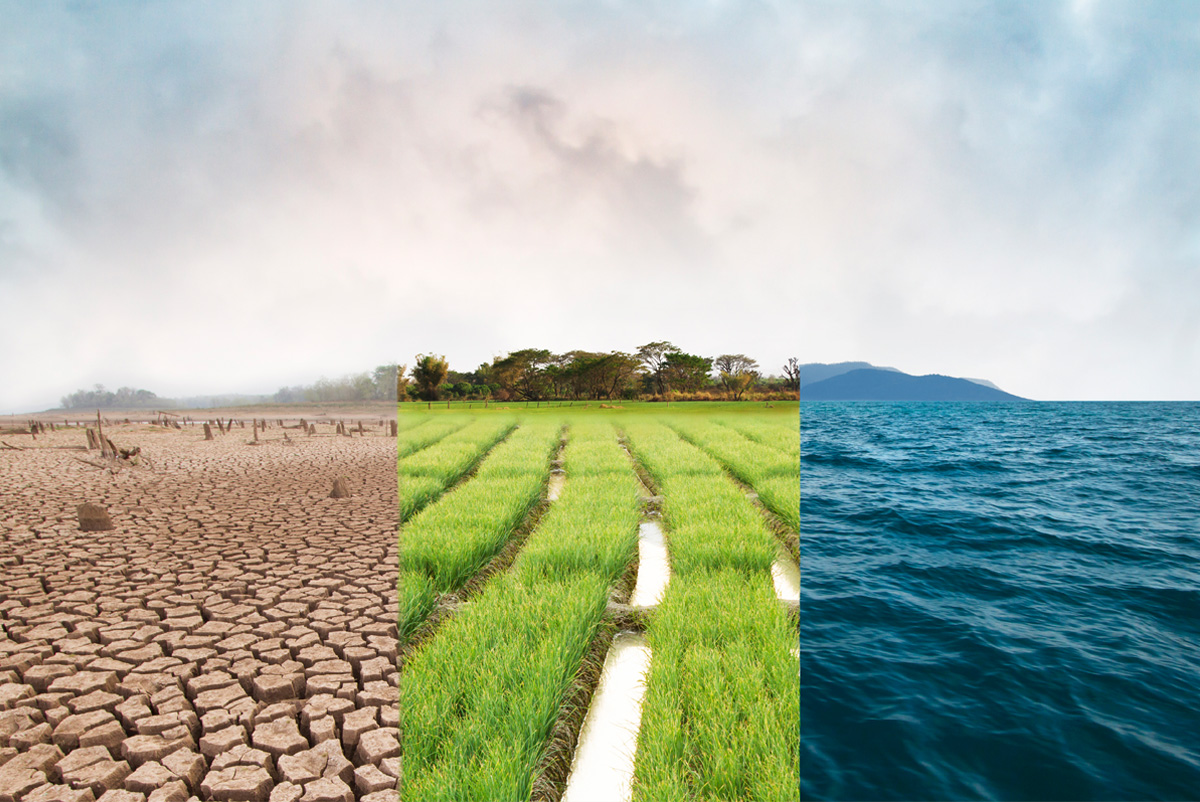 IPCC
Activities
Scientific Assessments - Compilation and Review
Compilation and Review of Climate Research
Systematic evaluation of peer-reviewed literature
Integration of findings from multiple scientific disciplines
Example
AR5 synthesis report combining physical science, impacts, and mitigation strategies
Scientific Assessments - Collaboration
Collaboration with Scientists Worldwide
Thousands of scientists contribute to IPCC reports
Rigorous review process to ensure accuracy and credibility
Example
Contributions from over 800 authors in AR6 from 60+ countries
Workshops and Expert Meetings - Purpose
Purpose of Workshops and Expert Meetings
Facilitate discussion and exchange of ideas among scientists
Address emerging climate issues and refine assessment methodologies
Example
Workshop on climate extremes and disasters leading to the Special Report on Managing the Risks of Extreme Events and Disasters (SREX)
Workshops and Expert Meetings - Outcomes
Outcomes
Identification of knowledge gaps and research needs
Development of new assessment frameworks and tools
Example
Outcomes from the 2018 meeting in Guangzhou, China, influencing the Global Warming of 1.5°C report
Outreach and Communication - Dissemination
Dissemination of Findings
Communicating results to policymakers, stakeholders, and the public
Use of summary for policymakers (SPM) to highlight key findings
Example
AR6 Summary for Policymakers presented at COP26, influencing climate negotiations
Outreach and Communication - Educational Initiatives
Educational Initiatives and Public Engagement
Raising awareness and understanding of climate science
Collaboration with educational institutions and NGOs
Example
IPCC's partnership with the Climate Reality Project to train climate communicators
Support for International Climate Negotiations - Role in UNFCCC COPs
Role in UNFCCC COPs
Providing scientific assessments to inform climate negotiations
Ensuring decisions are based on the best available science
Example
IPCC's influence on the Paris Agreement through the AR5 synthesis report
Support for International Climate Negotiations - Scientific Advice
Provision of Scientific Advice and Technical Support
Offering technical expertise and guidance during COP sessions
Engaging with negotiators to clarify scientific findings
Example
IPCC experts' involvement in the technical dialogues of COP27 to support climate action plans
Real-World Impact and Future Directions (Class discussion)
Real-World Impact
Examples of how IPCC activities have shaped global climate policies
Case studies of successful implementation of IPCC recommendations
Future Directions
Emerging areas of focus and upcoming reports
Enhancing global collaboration and communication strategies
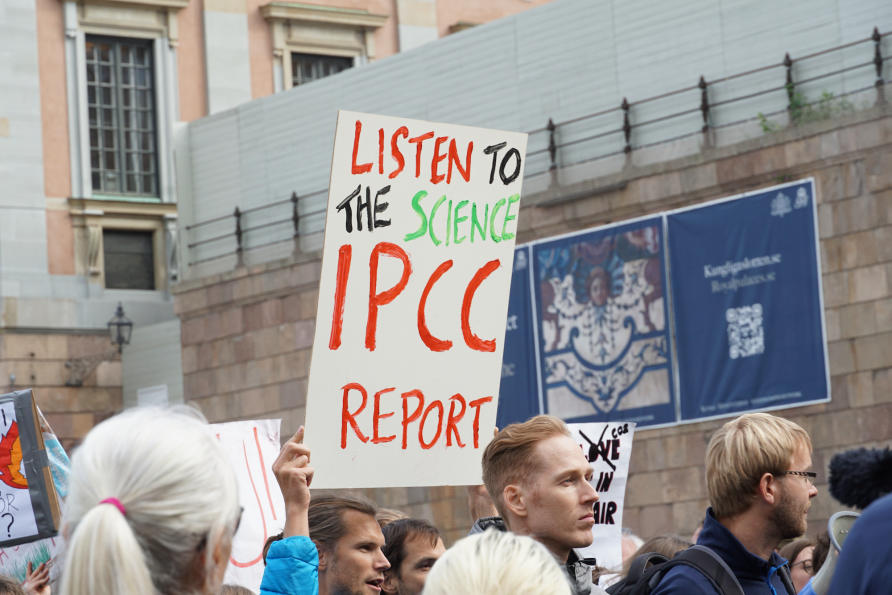 IPCC
Working Groups and Task Force
Working Group I - The Physical Science Basis
Focus
Understanding the physical scientific aspects of the climate system
Examining climate change drivers, feedbacks, and processes
Recent Findings
Enhanced understanding of climate sensitivity
Improved climate models and projections
Working Group I - Recent Contributions
Key Contributions
AR6 findings on extreme weather events and their attribution to human activities
Updated projections of sea-level rise and melting ice sheets
Example
AR6 contribution to the understanding of the role of aerosols in climate change
Working Group II - Impacts, Adaptation, and Vulnerability
Focus
Assessment of the impacts of climate change on ecosystems and human systems
Evaluation of vulnerabilities and risks
Adaptation Options
Strategies for reducing vulnerability and enhancing resilience
Policy measures and practical interventions
Working Group II - Recent Contributions
Key Contributions
AR6 insights on regional and sectoral vulnerabilities
Case studies on successful adaptation practices
Example
Analysis of climate impacts on food security and agriculture
Working Group III - Mitigation of Climate Change
Focus
Evaluation of strategies to reduce or prevent greenhouse gas emissions
Exploration of mitigation pathways and scenarios
Technological Solutions
Role of renewable energy, energy efficiency, and carbon capture
Innovations in low-carbon technologies
Working Group III - Economic and Policy Solutions
Economic Approaches
Carbon pricing, emissions trading, and financial incentives
Economic implications of mitigation strategies
Policy Measures
National and international policy frameworks
Role of governments, businesses, and civil society
Working Group III - Recent Contributions
Key Contributions
AR6 evaluation of global and regional mitigation efforts
Analysis of co-benefits and trade-offs of mitigation actions
Example
Case study on the impact of renewable energy policies in reducing emissions
Task Force on National Greenhouse Gas Inventories (TFI)
Focus
Development of methodologies for measuring and reporting greenhouse gas emissions
Ensuring accuracy and consistency in national inventories
Importance
Role in tracking progress towards climate targets
Supporting transparency and accountability in climate reporting
Methodologies and Impact
Key Methodologies
Guidelines for National Greenhouse Gas Inventories
Tools for estimating emissions from various sectors
Real-World Impact
Case study on the implementation of TFI methodologies in national reporting
Contribution to international climate agreements (e.g., Paris Agreement)
Challenges and Future Directions
Current Challenges Facing the IPCC
Addressing uncertainties and knowledge gaps
Ensuring comprehensive and inclusive assessments
Future Focus Areas
Emerging climate issues and new areas of research
Enhancing the policy relevance of IPCC reports
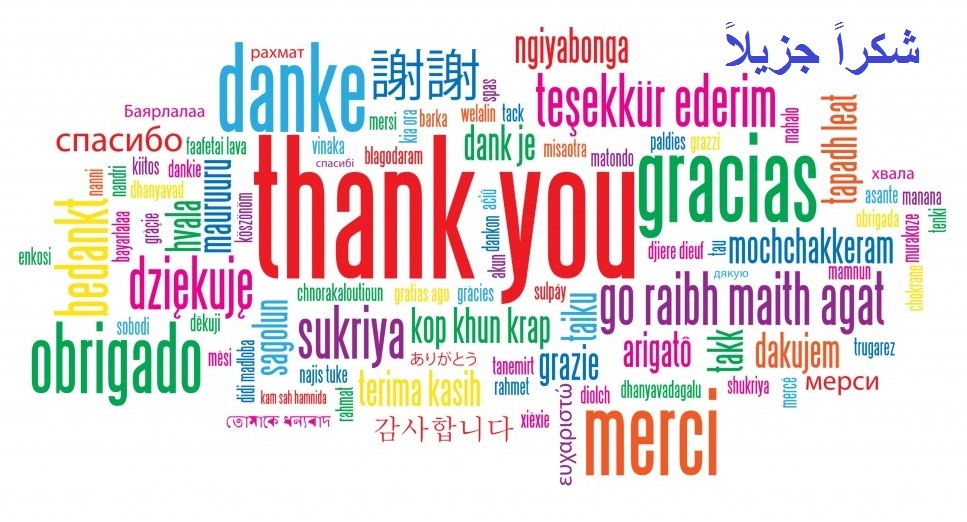